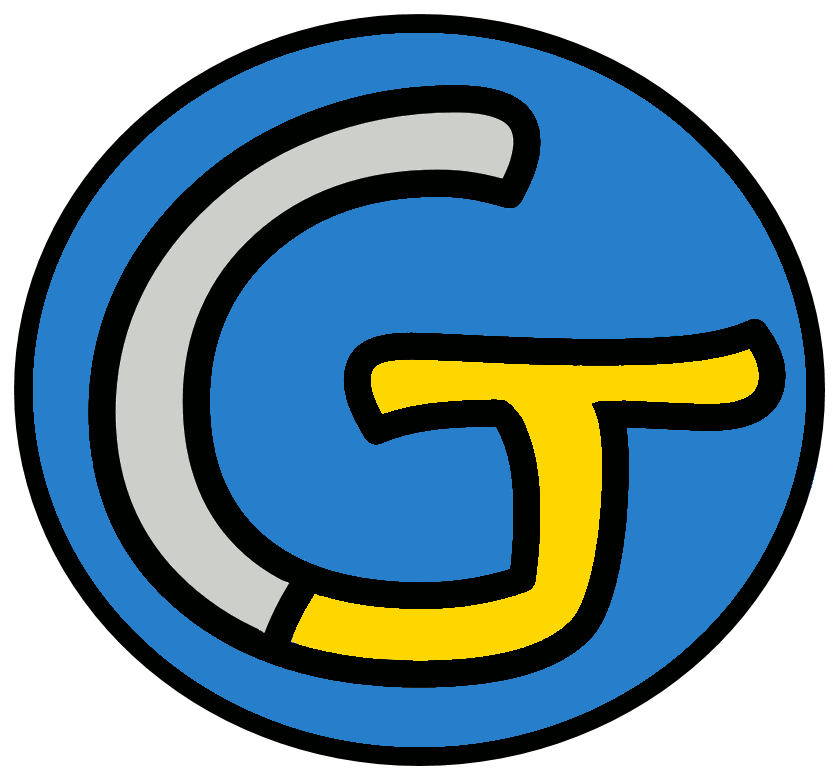 Mathématiques – Calcul mental CM2
Ajouter des dizaines, des centaines à un nombre
 Défi
Opération 1
233 + 60
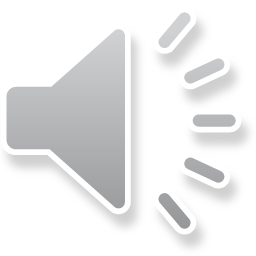 Opération 2
4 578 + 600
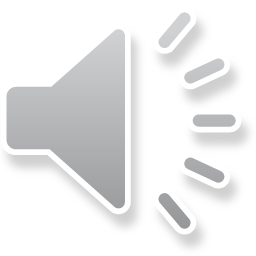 Opération 3
9 456 + 300
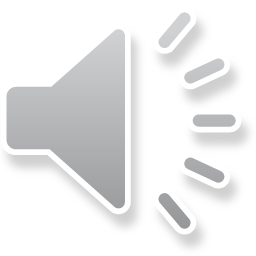 Opération 4
478 + 30
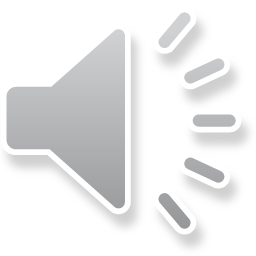 Opération 5
2 456 + 40
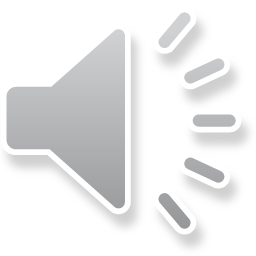 Opération 6
5 631 + 800
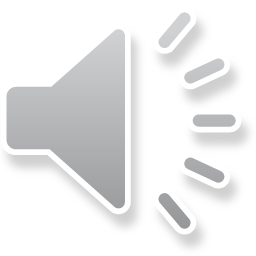 Opération 7
851 + 50
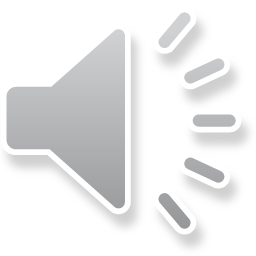 Opération 8
223 + 700
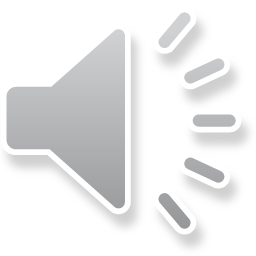 Opération 9
288 + 70
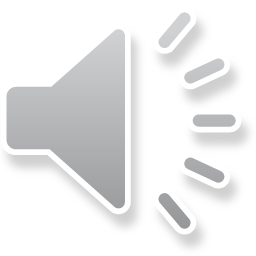 Opération 10
4 185 + 400
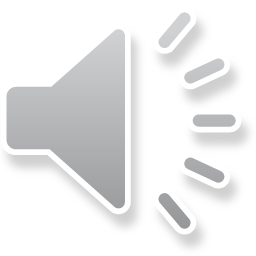 Opération 11
2 012 + 300
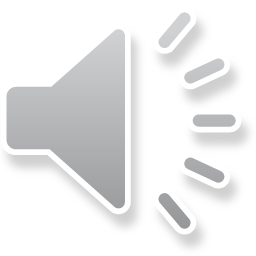 Opération 12
564 + 60
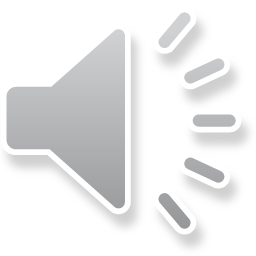 Opération 13
878 + 30
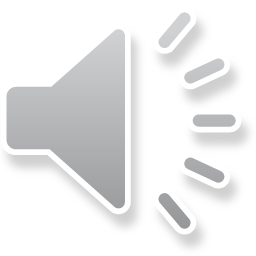 Opération 14
2 145 + 700
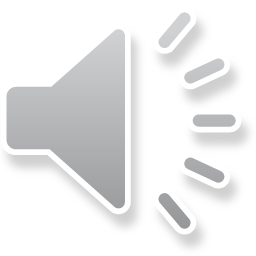 Opération 15
448 + 90
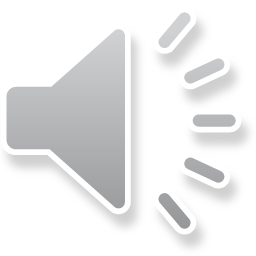 Opération 16
963 + 200
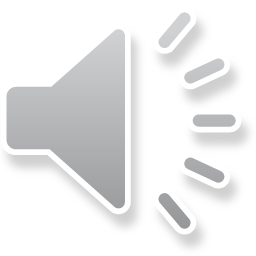 Opération 17
785 + 20
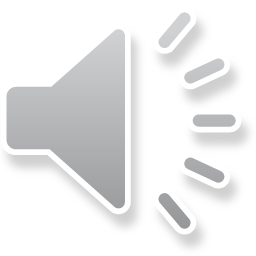 Opération 18
5 123 + 400
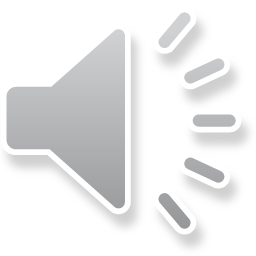 Problème
Hier, Tissaïa avait lu 124 pages de son roman. Ce matin, elle en a lu 30 de plus.
Combien Tissaïa a-t-elle lu de pages de son roman à présent ?
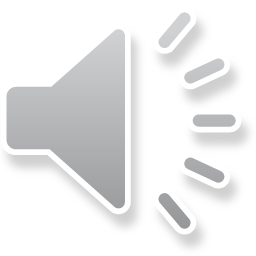 C’est fini !